Uitleg, advies en planning(sluit aan bij MAAS Globaal subitems ‘diagnose’ en ‘beleid’)
[Speaker Notes: De Silverman indeling en de MAAS globaal sytematiek zijn niet volledig synchroon. Omdat in dit programma gebruik gemaakt wordt van Silverman (sjablonen en theorie) is het goed om dit hier even kort toe te lichten. 

Het doel  van dit OWP is: effectief en patiëntgericht kunnen communiceren bij het meedelen van je bevindingen en het komen tot een beleid.

Toepassing hiervan leidt tot beter begrip, betere herinnering, meer patiënt tevredenheid en meer therapietrouw.
(Silverman 3e druk bl 245)]
Opbouw onderwijs
Uitwerking voorbereidings-opdracht
Theorie en vaardigheden 
Brug naar toepassen van de theorie
Bij het uitleggen van je bevindingen (‘diagnose’-fase MAAS Globaal)
Bij het bespreken van je beleid/advies (‘beleid’-fase MAAS Globaal)
Ontwikkelpunten formuleren
Presentatie ‘diagnose en beleid’ APC HOVU 2019
HOVUmc 2019-09
Uitwerking huiswerkopdracht
Inventariseer welke factoren jij ervaart als storend of remmend bij informatie-overdracht.

Inventariseer wat jou ondersteunt bij informatie-overdracht. Wat helpt je om informatie goed te begrijpen en te onthouden?
Presentatie ‘diagnose en beleid’ APC HOVU 2019
HOVUmc 2019-09
[Speaker Notes: Aandachtspunt 1: benoem samen met de groep, en probeer de link te maken met de consultsituatie. Bijvoorbeeld: een lange monotone lezing komt overeen met een dokter die heel veel wil vertellen in korte tijd etc.
Dit onderdeel mag vrij snel voorbijgaan, het gaat hier om bewustwording dàt de huidige gewoontes voor verbetering vat baar zijn.

Aandachtspunt 2, voorbereiding docenten vòor start van deze les:
Hang vier flappen aan de muur die je gebruikt bij het tweede deel van deze opdracht (helpende factoren).
Markeer de flappen zodat jij weet waar die voor dient. (niet uitschrijven, voor aios wordt dit pas later ingevuld!) Op deze flappen deel je de ‘ondersteunende factoren’ in volgens de vierdeling uit Silverman, de vier vaardigheden (zie ook de handout, met name slide 5 en de uitwering in slides 6 -9)

Juiste hoeveelheid/soort informatie wordt gegeven
Er wordt gewerkt aan het bevorderen van begrip en onthouden
Er wordt aansluiting gezocht met de ‘ontvanger’ van de informatie
Er wordt gestreefd naar gezamenlijkheid bij het nemen van besluiten.

1 docent inventariseert met de groep, de andere rubriceert de antwoorden zo goed mogelijk over de vier flappen. Het gaat erom dat de aios de link maken tussen eigen ervaring en de theorie die hierna wordt uitgewerkt.]
Consultopbouw volgens Silverman
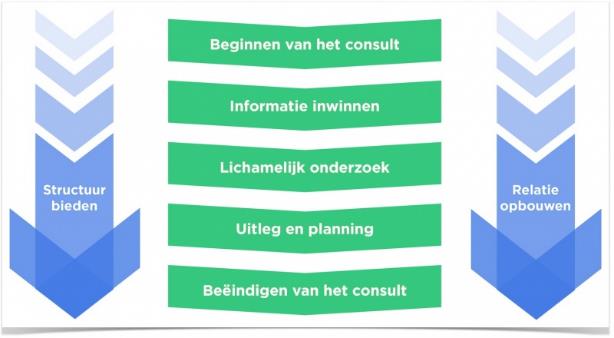 [Speaker Notes: Nu volgt een blokje theorie. Plaats dit onderwijsprogramma even in het consultmodel. Benoem evt. de valkuil dat soms advies en uitleg al tijdens het informatie inwinnen wordt gegeven (‘ik wil antibiotica voor mijn keel’…. ‘ik denk niet dat dat nodig is…’ etc.)
Dit onderdeel komt nà lichamelijk onderzoek, en dus niet al ‘tijdens’ !]
Communicatievaardigheden in fase ‘Uitleg, advies en planning’
De juiste hoeveelheid en het juiste soort informatie geven
De patiënt helpen te begrijpen en te onthouden
Wederzijds begrip tot stand brengen, aandacht voor gezichtspunt patiënt
Planning, gezamenlijke besluitvorming
Presentatie ‘diagnose en beleid’ APC HOVU 2019
[Speaker Notes: Bij elke consultfase uit de vorige slide horen specifieke vaardigheden. Bij uitleg en advies zijn die in de vier clusters ingedeeld die overeenkomen met hun eigen ervaringen uit de vorige oefening (voorbereidingsopdracht). Die hangen nu op vier flappen aan de muur.

Pas nu wordt de link gelegd tussen de eigen ervaring en de theorie! Als het goed is zien aios dat hun ervaringen ‘kloppen’, dus dat het theoretisch  kader aansluit  bij hun ervaringen.

Bespreek de vier items door aios te vragen wat ze zich hierbij voorstellen. Corrigeer en vul aan vanuit de flappen aan de muur en eventueel met wat theorie (komt in volgende slides ook terug, maar zonde om niet te gebruiken als het hier past).
Laat de 2e docent evt. de flappen aanvullen met wat er nu nog aan nuttige informatie uit de groep komt.

Gebruik daarna de volgende vier slides om aan te vullen en toe te lichten, op basis van de behoefte van de groep. Het gaat er niet om dat alle items uitvoerig aan bod komen. Waarschijnlijk is veel al besproken in het voorgaande deel van het progamma.]
1. Informatie geven: juiste soort en juiste hoeveelheid
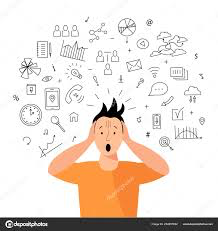 Vaststellen wat de patiënt al weet alvorens uitleg te geven

Informatie bij stukjes en beetjes geven
De patiënt vragen welke andere informatie hij nodig heeft 
Op de juiste momenten informatie geven, niet ‘te vroeg’
Presentatie ‘diagnose en beleid’ APC HOVU 2019
HOVUmc 2019-09
[Speaker Notes: Informatie in stukjes/beetjes:
Sluit aan bij het OWP ‘frisbee’. Dat kan evt. hiermee gecombineerd worde
Juiste hoeveelheid: oha onderschatten dokters de informatiebehoefte van de patiënt (Silverman 3e druk bl 213)
Wat weet patient al?
Het overgrote merendeel van de patiënten heeft internetonderzoek gedaan over de eigen klachten. Patiënten verwachten dat hun dokter die informatie erkent en gebruikt in hun voorlichting (Silverman 3e druk bl 218)
Aansluiten bij bestaande voorkennis scheelt vaak heel veel tijd en bevordert begrip!
Vragen welke andere informatie nuttig kan zijn
90% van de patiënten is ‘zoeker’ en wil graag meer informatie. Ong. 10% is vermijdend en laat het liever aan de dokter (Silverman 3e druk bl 221-224). Het onderscheid maak je ‘al doende’.
Op de juiste momenten informatie geven
Dus: geen uitleg bij de intake, geen geruststelling voordat de ongerustheid is uitgesproken, geen diagnose voor het onderzoek.]
2. De patiënt helpen om te begrijpen en onthouden
Informatie ordenen 
Markeringen aanbrengen
Herhalen en samenvatten
Beknopte, begrijpelijke taal gebruiken 
Aansluiten bij gezondheidsvaardigheden patiënt
Visuele ondersteuning gebruiken
Controleren of patiënt de informatie begrijpt
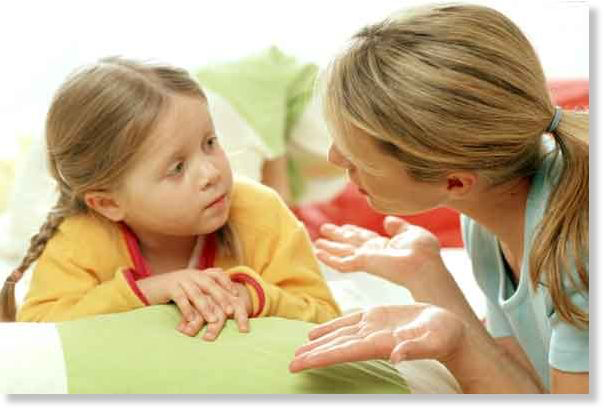 Presentatie ‘diagnose en beleid’ APC HOVUmc 2019-09
[Speaker Notes: Algemene informatie. Veel dokters hebben ‘ooit’ gehoord”:  patiënten onthouden maar heel weinig van wat je zegt, geef dus zo weinig mogelijk informatie. Dit is onjuist en berust op verkeerde interpretatie van onderzoek uit de 80er jaren (Silverman 3e druk bl 226).
De realiteit is dat patiënten tot 90% onthouden van de kernpunten die de dokter vertelt. Deze hoge scores hangen sterk samen met het gebruik van de juiste communicatievaardigheden,
Met name de hier genoemde zijn daarbij belangrijk omdat ze de structuur ondersteunen in deze fase!. 

Laat evt. de aios benoemen wat zij onder de items verstaan en wat zij al doen. Wat is voor hen lastig (bijv.: hoe pas je het belangrijke item 7 toe?)]
3. Wederzijds begrip tot stand brengen, aandacht voor gezichtspunt patiënt
Aansluiten bij de hulpvraag (ideeën, zorgen, verwachtingen), die herhalen!
De patiënt stimuleren om aan het gesprek deel te nemen
De patiënt gedachten, reacties en gevoelens laten vertellen
Verbale- en non verbale signalen opmerken (vage vragen, uitingen spanning)
Presentatie ‘diagnose en beleid’ APC HOVU 2019
HOVUmc 2019-09
[Speaker Notes: Suggestie: herhaal altijd de hulpvraag voordat je de ‘diagnose’ (je bevindingen) uitlegt, relateer je bevindingen aan die hulpvraag. (bijvoorbeeld: u hebt keelpijn en was daar ongerust over. Ik heb u onderzocht en niets verontrustends gevonden. Wat ik wel vind etc.)
(en volgende item), theorie (Silverman 3e druk Bl 236 en 237): Patiënten hebben veel behoefte om vragen te stellen maar doen dat heel vaak niet openlijk. In 85% worden indirecte strategieën gebruikt: vage vragen of opmerkingen, non verbale uitingen van onrust etc.
De trend lijkt overigens dat de patiëntenparticipatie in het consult eerder afneemt dan toeneemt (in de loop van de jaren ), mogelijk samenhangend met EBM en computergebruik. Zie Silverman 3e druk bl.203 op basis van:

Shifts in doctor-patient communication between 1986 and 2002: a study of videotaped General Practice consultations with hypertension patients
Authors:Jozien M Bensing, Fred Tromp, Sandra van Dulmen, Atie van den Brink-Muinen, William Verheul and François G Schellevis
Citation:BMC Family Practice 2006 7:62]
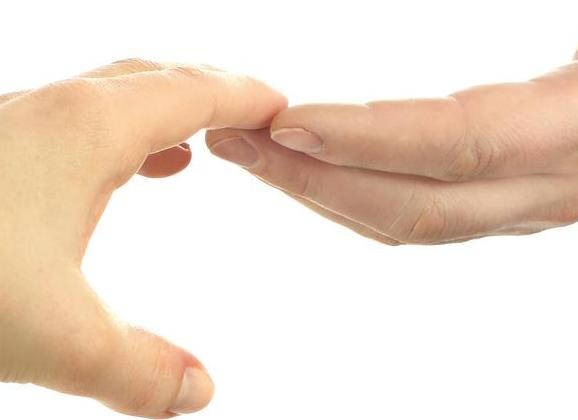 4. Planning, gezamenlijke besluitvorming
Hardop denken zo nodig, gedachtegang en dilemma’s uitspreken
Aangeven dat er meerdere behandelopties zijn
De behandelopties onderzoeken op voor- en nadelen en geschiktheid voor de patiënt
Tijd nemen om de patiënt een keuze te laten maken, eventueel in een volgend consult daarop terugkomen
Presentatie ‘diagnose en beleid’ APC HOVU 2019
HOVUmc 2019-09
[Speaker Notes: Over ‘gezamenlijke besluitvorming’ zijn 2 andere onderwijsprogramma’s beschikbaar.
In dit programma gaat het om de belangrijkste punten: aangeven dat er een keuze mogelijk is, de opties toelichten en ruimte maken voor een goede keuze.

‘Hardop denken’ is een onderschatte vaardigheid. Het bevordert op heel natuurlijke manier de transparantie en de patiëntgerichtheid.
Doe eventueel als docent even voor hoe het eruit ziet en laat aios even nadenken: wanneer is dit nuttig in mijn consulten?]
Diagnose in de MAAS Globaal scorelijst
Presentatie ‘diagnose en beleid’ APC HOVU 2019
[Speaker Notes: Nu komt de transfer naar de toepassing binnen de eigen consulten, en ook naar wat verwacht wordt voor de BCT.

Deel de hand-out uit (als je dat al niet gedaan had). Laat de aios even nadenken welke communicatie vaardigheden juist in deze fase belangrijk zijn
Laat ze kort uitwisselen of inventariseer in de groep en geef commentaar.

In het kader van de BCT, benoem in ieder geval:

Onderscheid deze fase van de beleidsfase. Geef eerst goed uitleg over je bevindingen, markeer de overgang en ga dan naar de volgende stap: beleid.
Sluit aan bij het kader van de patiënt: herhaal de hulpvraag.
Geef niet teveel informatie omdat je er zo lekker veel vanaf weet, sluit aan!

Zie ook: https://www.hovumc.nl/w/images/9/9c/Aandachtspunten_pre-toets_consultvoering.pdf]
Beleid in de MAAS Globaal scorelijst
Presentatie ‘diagnose en beleid’ APC HOVU 2019
[Speaker Notes: Dezelfde oefening als de vorige, maar nu op ‘beleid’ toegespitst.
Zie ook hier https://www.hovumc.nl/w/images/9/9c/Aandachtspunten_pre-toets_consultvoering.pdf

In het kader van de BCT, benoem in ieder geval de belangrijke valkuilen die veel voorkomen:

Teveel tegelijk verteld, de informatie niet stukje bij beetje verteld 
Geen of onvoldoende interactie, niet geëxploreerd (is het duidelijk, is het acceptabel, is het 
geruststellend, is het uitvoerbaar etc.) 
Patiënt keuzes gegeven terwijl de opties nog niet voldoende besproken zijn]
Afsluiting
Eigen ontwikkelpunt over ‘uitleg, advies en planning’ 
Waar zou je aandacht aan willen besteden, wat wil je oefenen?
Wat is daarbij je doel? Wat levert het je op? 
Hoe wil je dat concreet gaan aanpakken?
[Speaker Notes: Afsluiting van de presentatie: 
-   Ieder formuleert een ontwikkelpunt. Zo concreet mogelijk. 
Afhankelijk van de tijd en de groep kan er voor gekozen worden om enkele of alle aios hun ontwikkelpunt beknopt in de groep te delen. 

NB: het is belangrijk dat de aios enkele weken achtereen oefent met hetzelfde persoonlijke aandachtspunt, om de vaardigheid ook echt te kunnen ontwikkelen (Giroldi 2016). Dus niet elke dag een ander aandachtspunt tijdens het spreekuur, maar bijvoorbeeld drie weken lang oefenen met het verzamelen van agendapunten van patiënt en die dan agenderen voor het consult. Daar ook de leergesprekken met hao op afstemmen.]
©️ APC-Werkgroep, augustus 2019
Deze powerpoint-presentatie wordt aangeboden door de werkgroep Arts-Patiëntcommunicatie (APC) van het HOVUmc.
De presentatie is als onderwijs-bouwsteen op de HOVUmc-wiki te vinden. In het Werkboek ‘Arts-patiëntcommunicatie (APC)-onderwijs over basis gespreksvaardigheden in de aanloop naar de Basis Consultvoeringstoets (BCT)’ zijn verschillende onderwijsprogramma’s uitgewerkt; deze presentatie is daar een onderdeel van. 

Vragen, suggesties en feedback zijn welkom; neem daarvoor contact op met APC-leerlijnhouder Gert Roos (g.roos@amsterdamumc.nl).
[Speaker Notes: De werkgroep is erg benieuwd naar ervaringen met de (september 2019) nieuwe onderwijsprogramma’s.
Feedback wordt dus erg op prijs gesteld!]